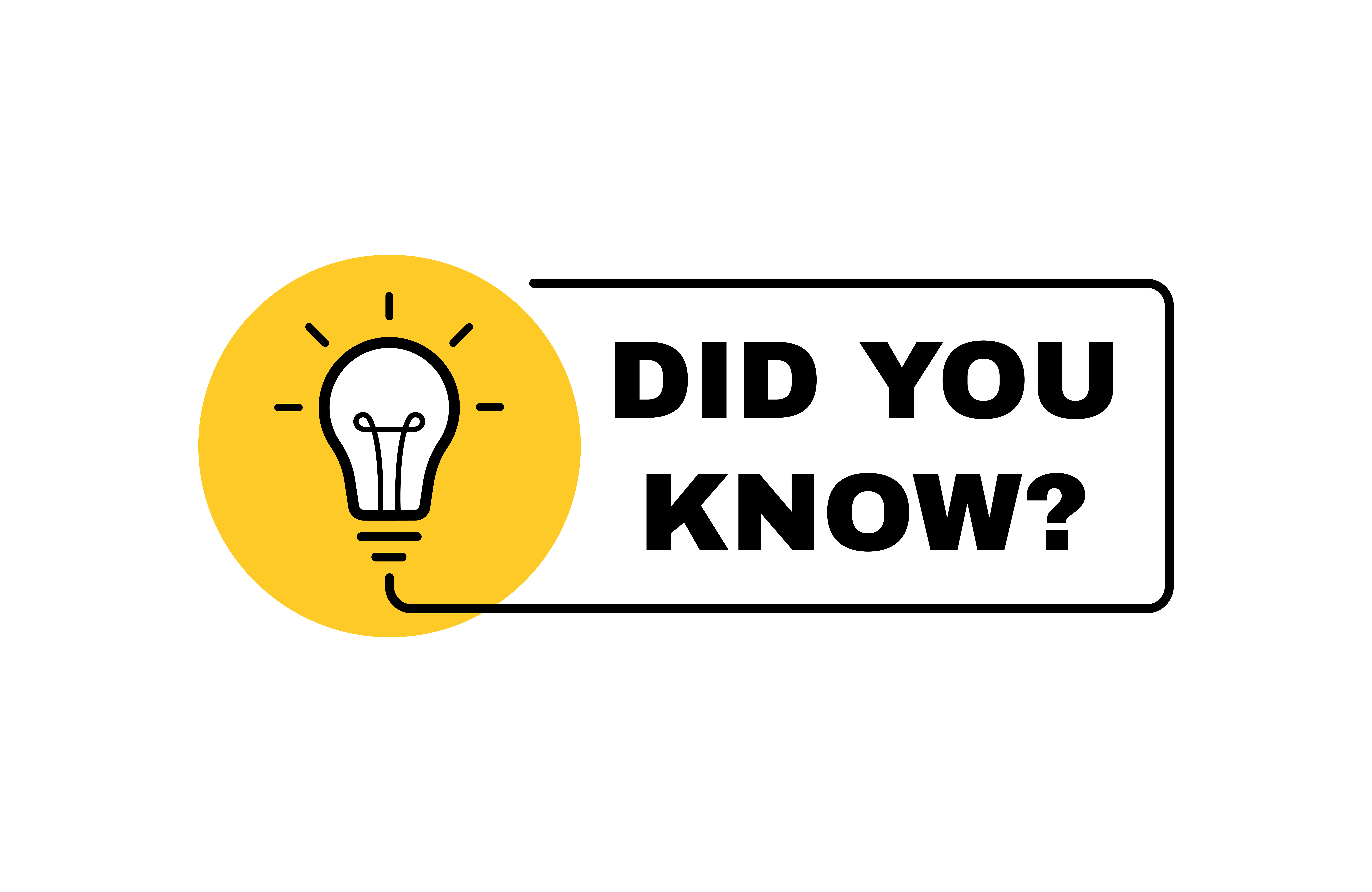 Don’t like writing checks? You can choose to give your offerings [or donate] online. It’s safe and easy. 

[insert process or website link to give online]
[your logo can be placed here]
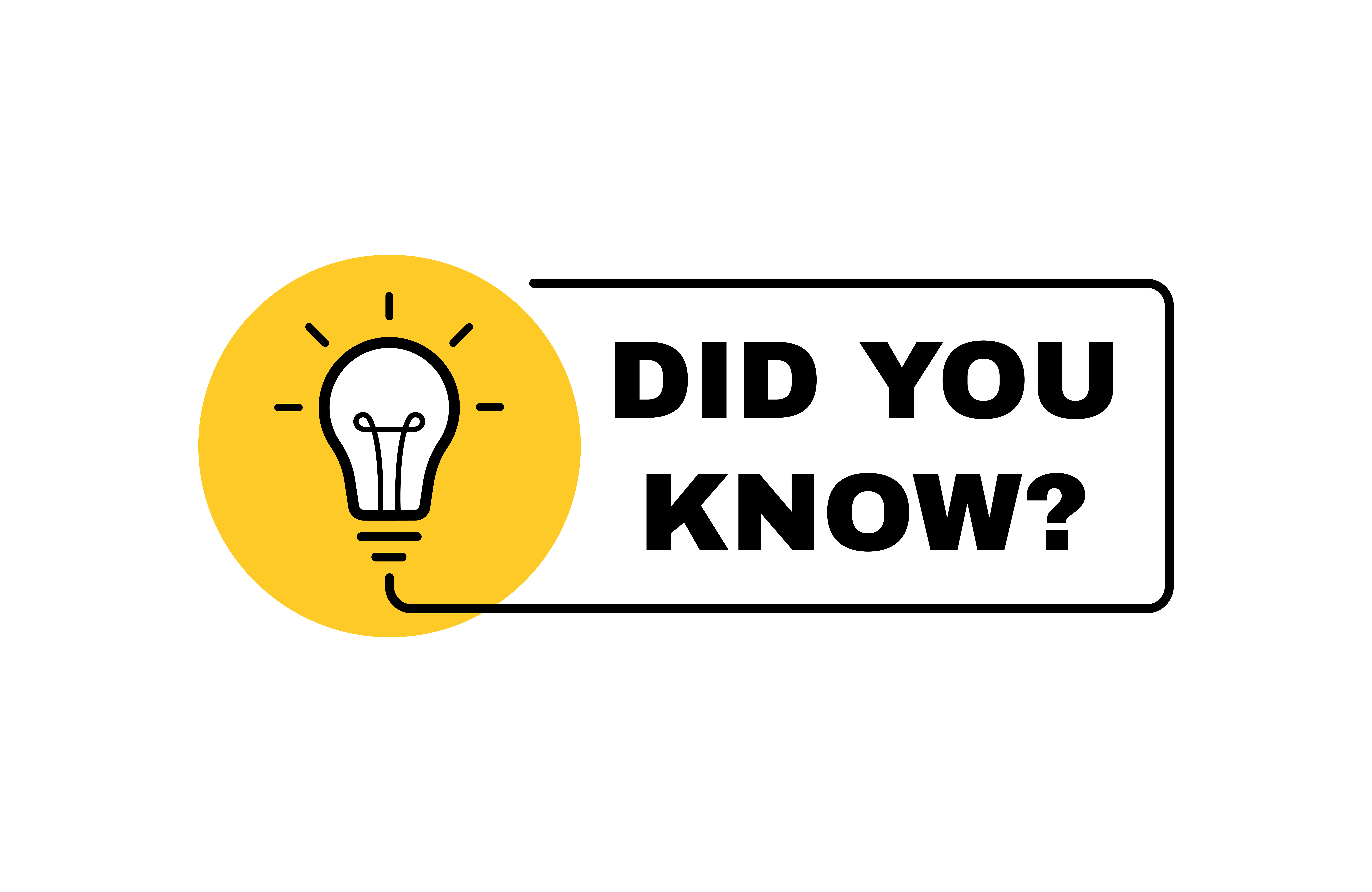 Through a legacy gift, your annual offerings [or donations] can continue even when you are in heaven.Contact [name] to learn more.
[your logo can be placed here]
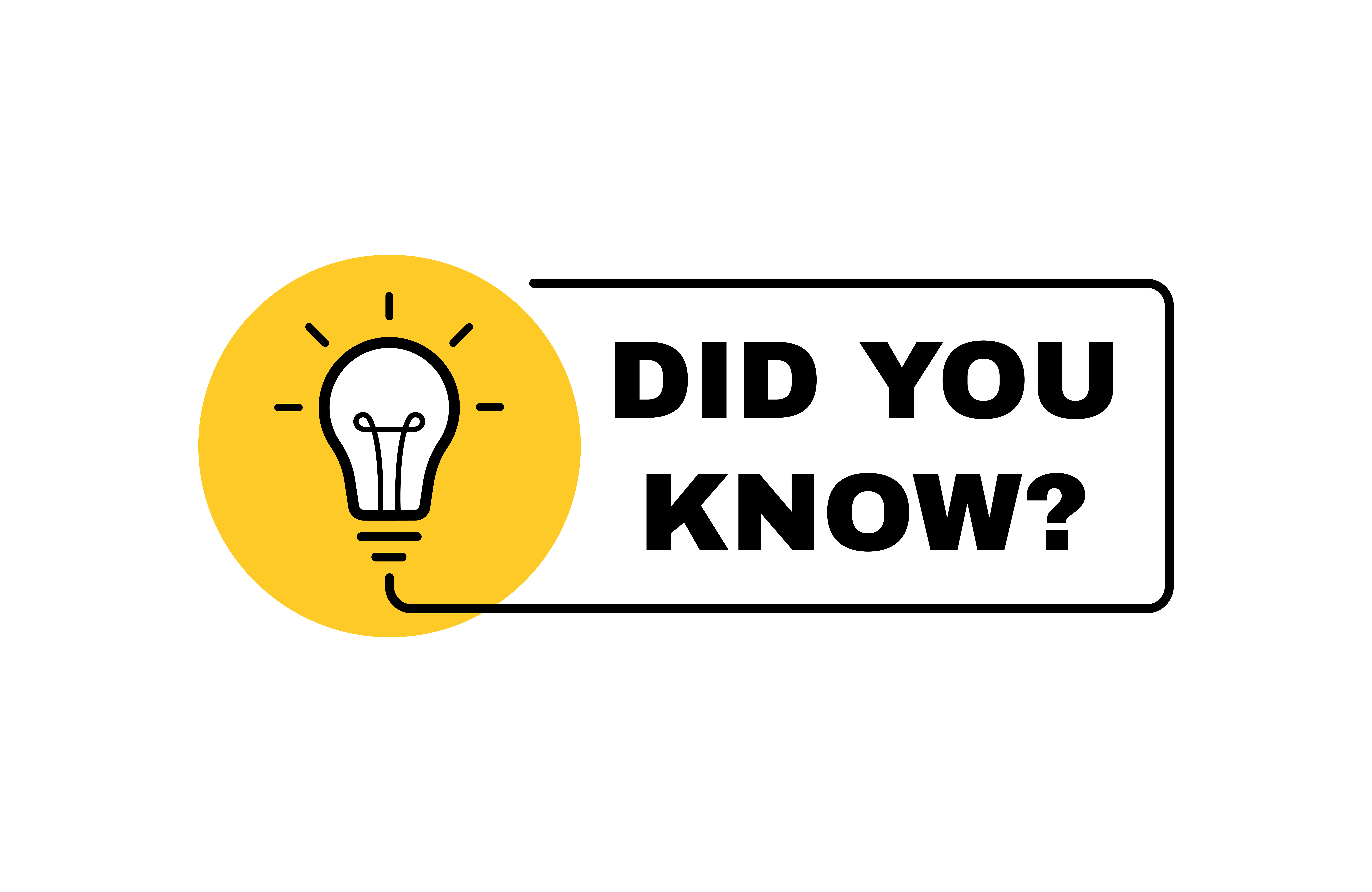 Did you know you can make a gift to benefit [organization name] that also pays you a supplemental retirement income for life?Contact [name] to learn more.
[your logo can be placed here]
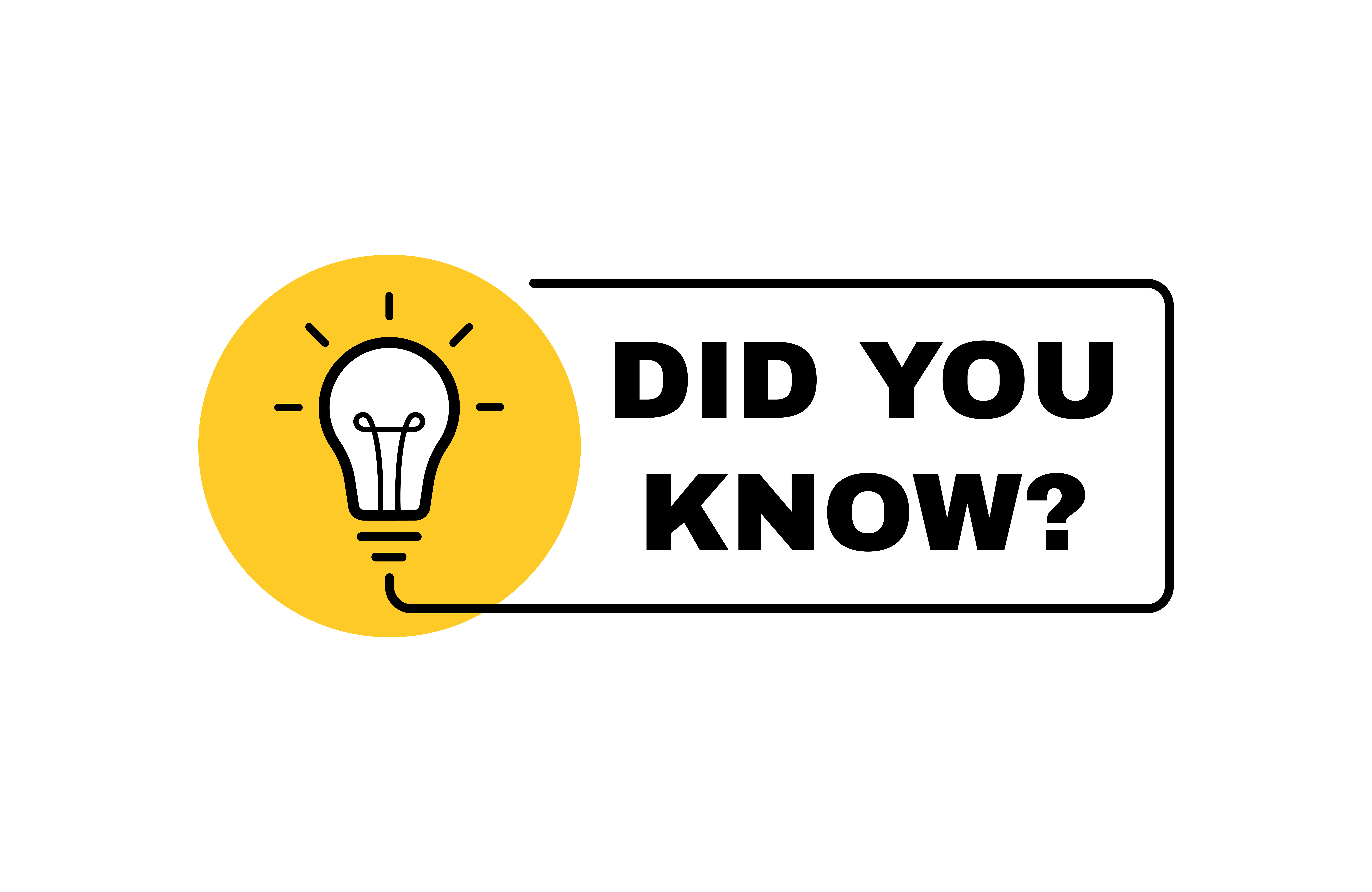 Did you know you can provide for yourself and your family while reducing taxes and supporting [organization name]?
Contact [name] to learn more.
[your logo can be placed here]
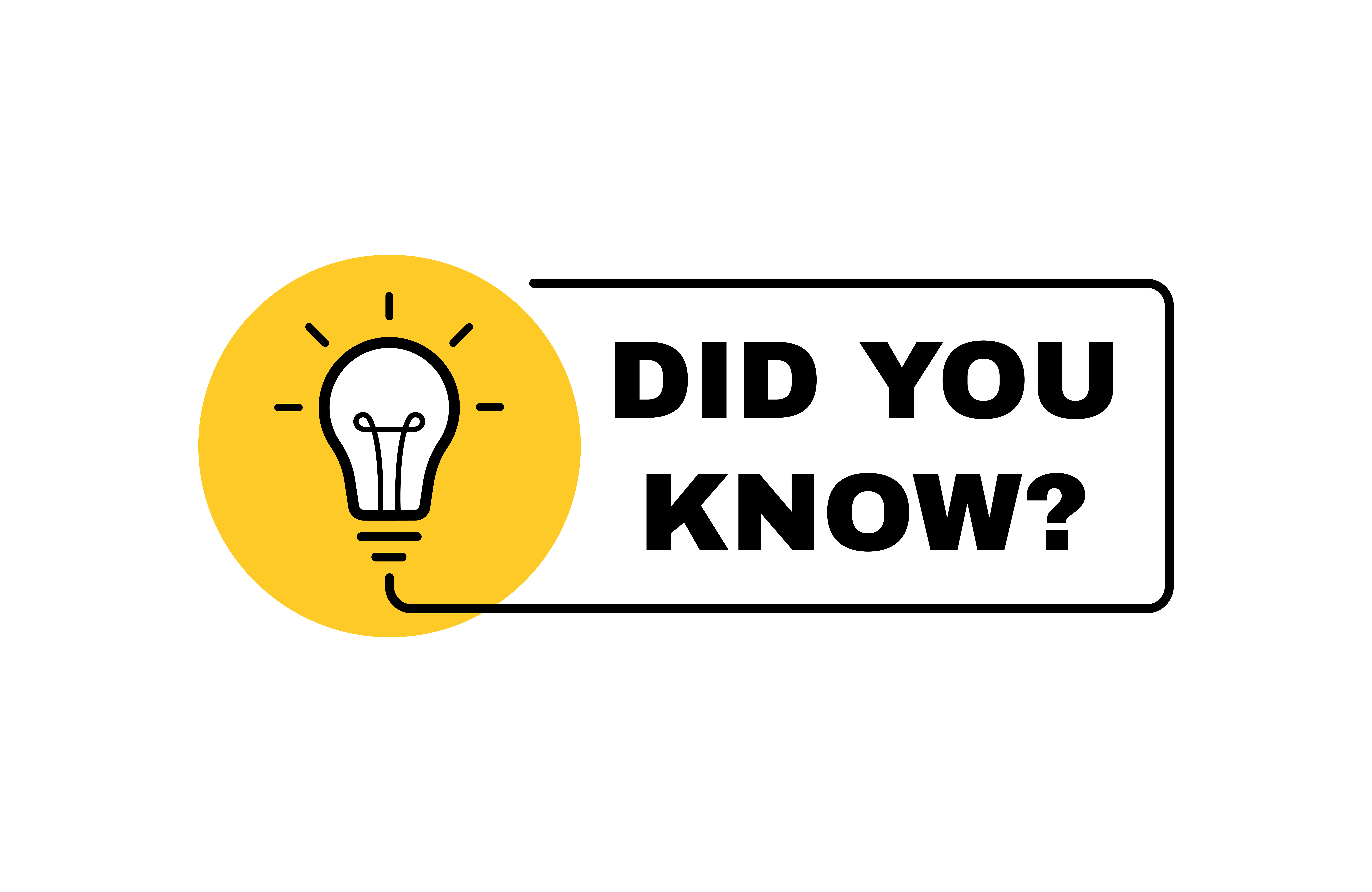 A “give it twice” trust can provide a supplemental retirement income stream to your children and a gift to the Lord’s work at [organization name].
Contact [name] to learn more.
[your logo can be placed here]
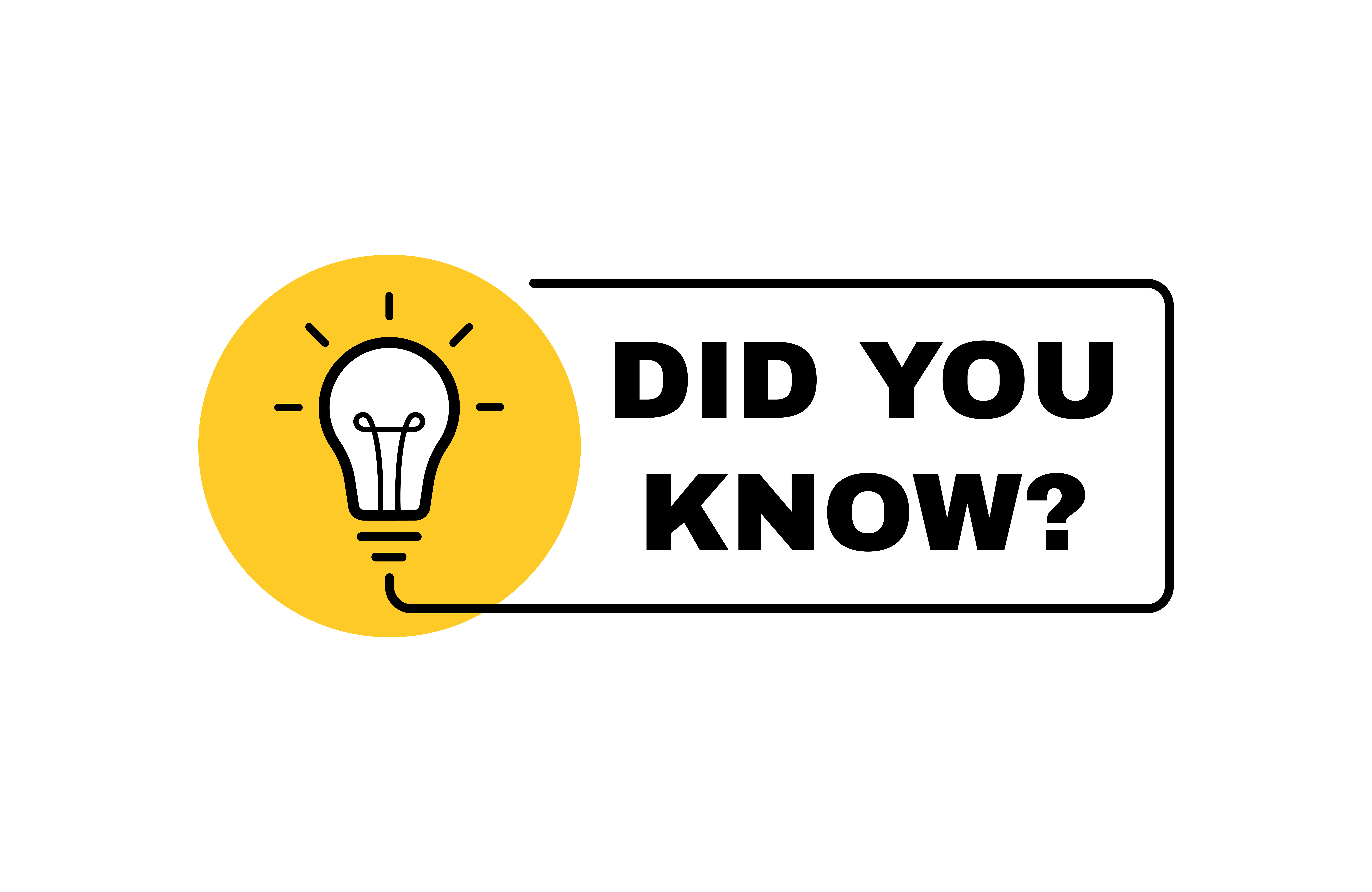 Did you know there is an efficient and flexible way to support ministry at [organization name] through a donor advised fund? 
Contact [name] to learn more.
[your logo can be placed here]
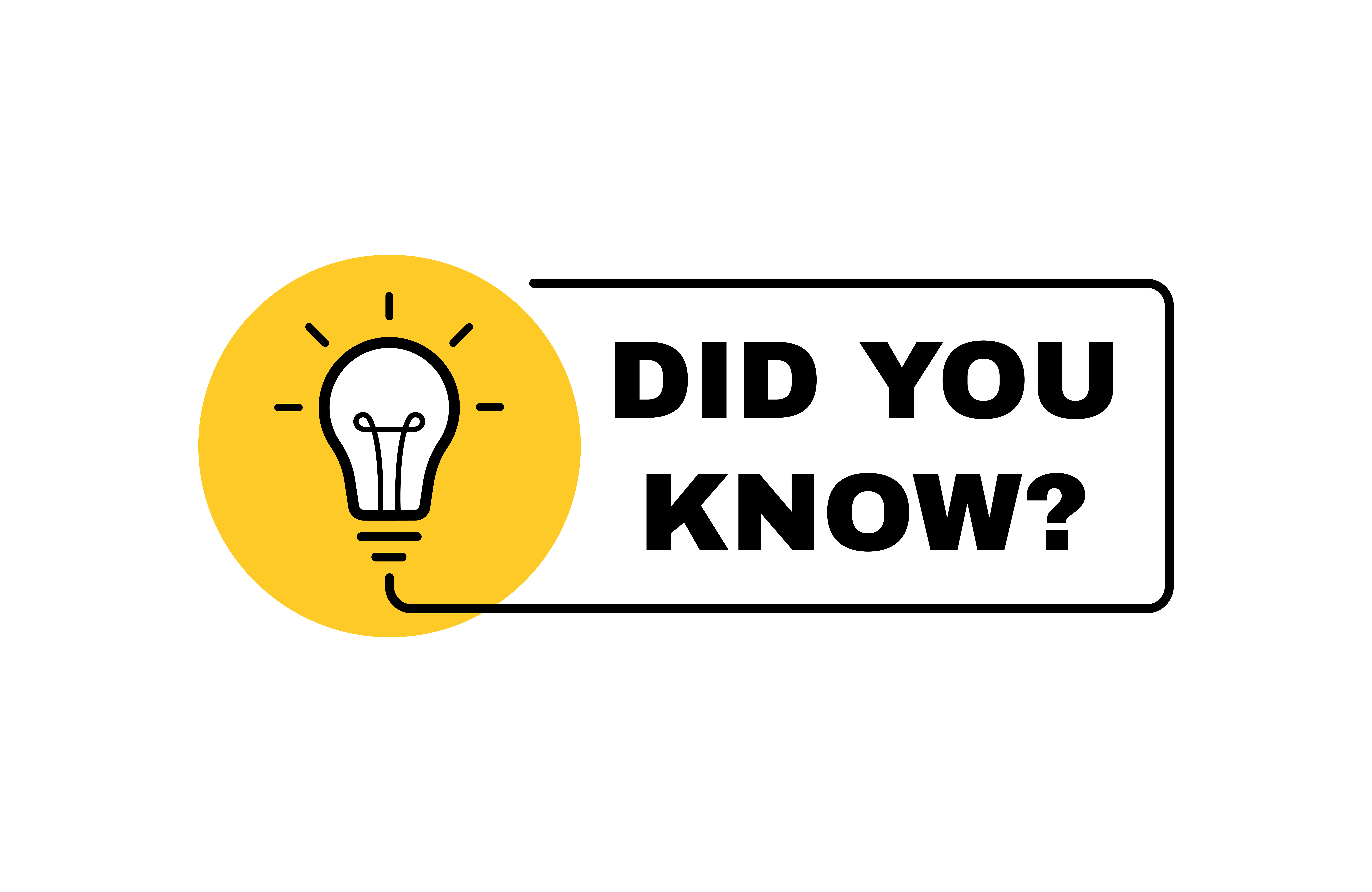 Did you know there is a way to provide predictable annual support to [organization name], even after you are home in heaven? 
Contact [name] to learn more.
[your logo can be placed here]
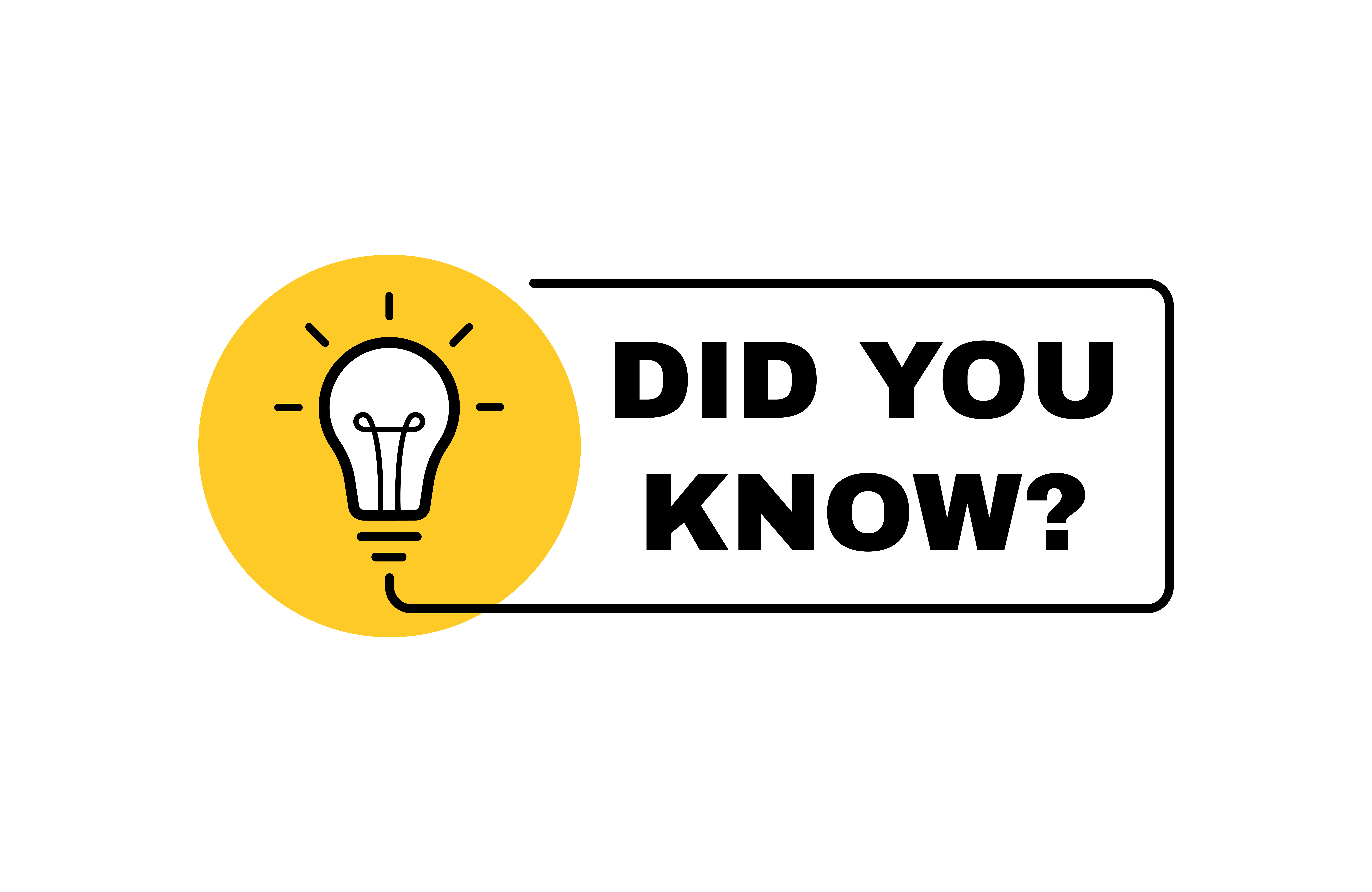 Thinking about leaving your home to [organization name]? Consider establishing a retained life estate and receive tax benefits. 
Contact [name] to learn more.
[your logo can be placed here]
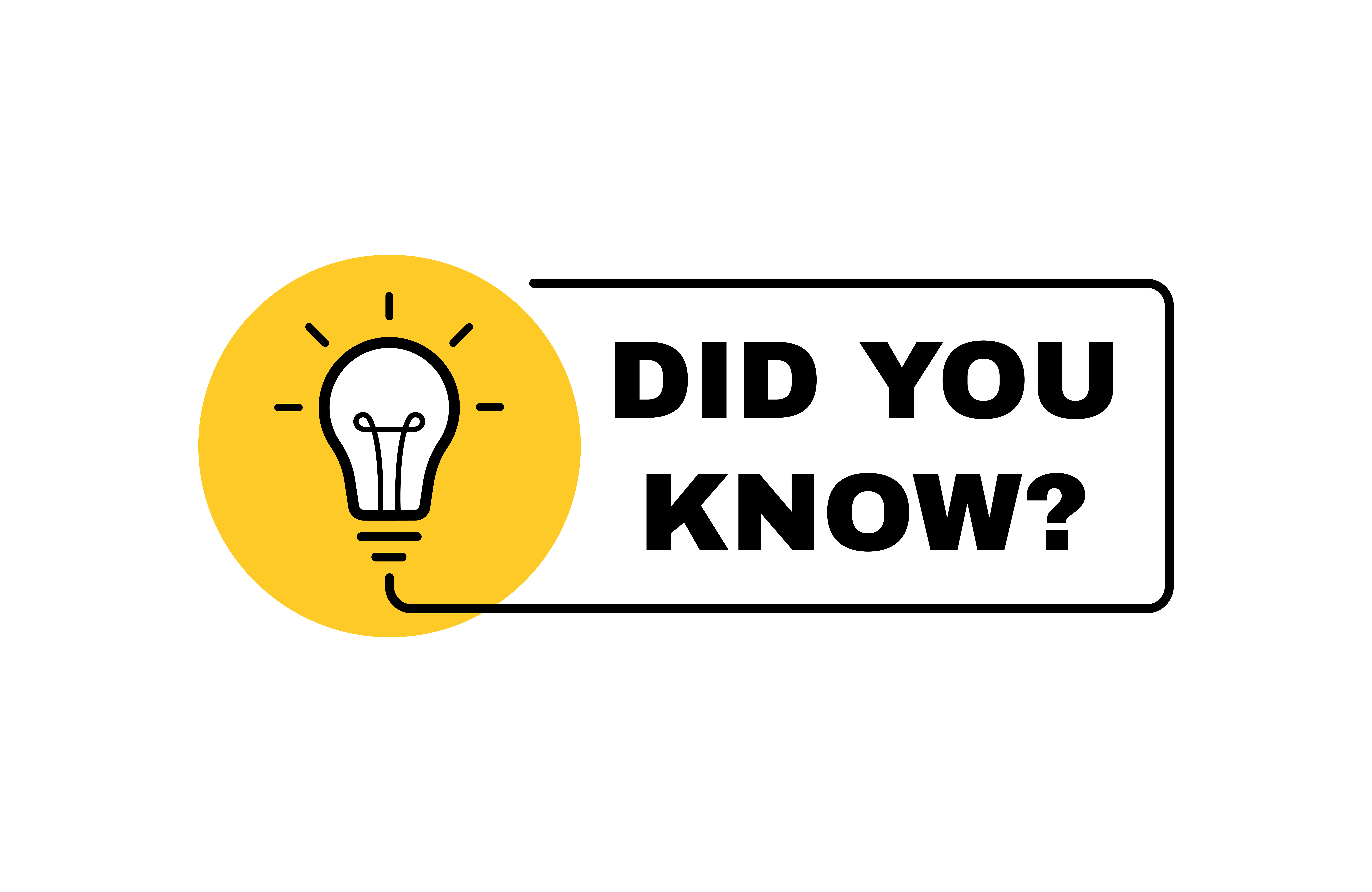 Did you know that giving appreciated assets (like stocks, mutual funds, or real estate) can offer tax advantages over giving cash?  
Contact [name] to learn more.
[your logo can be placed here]
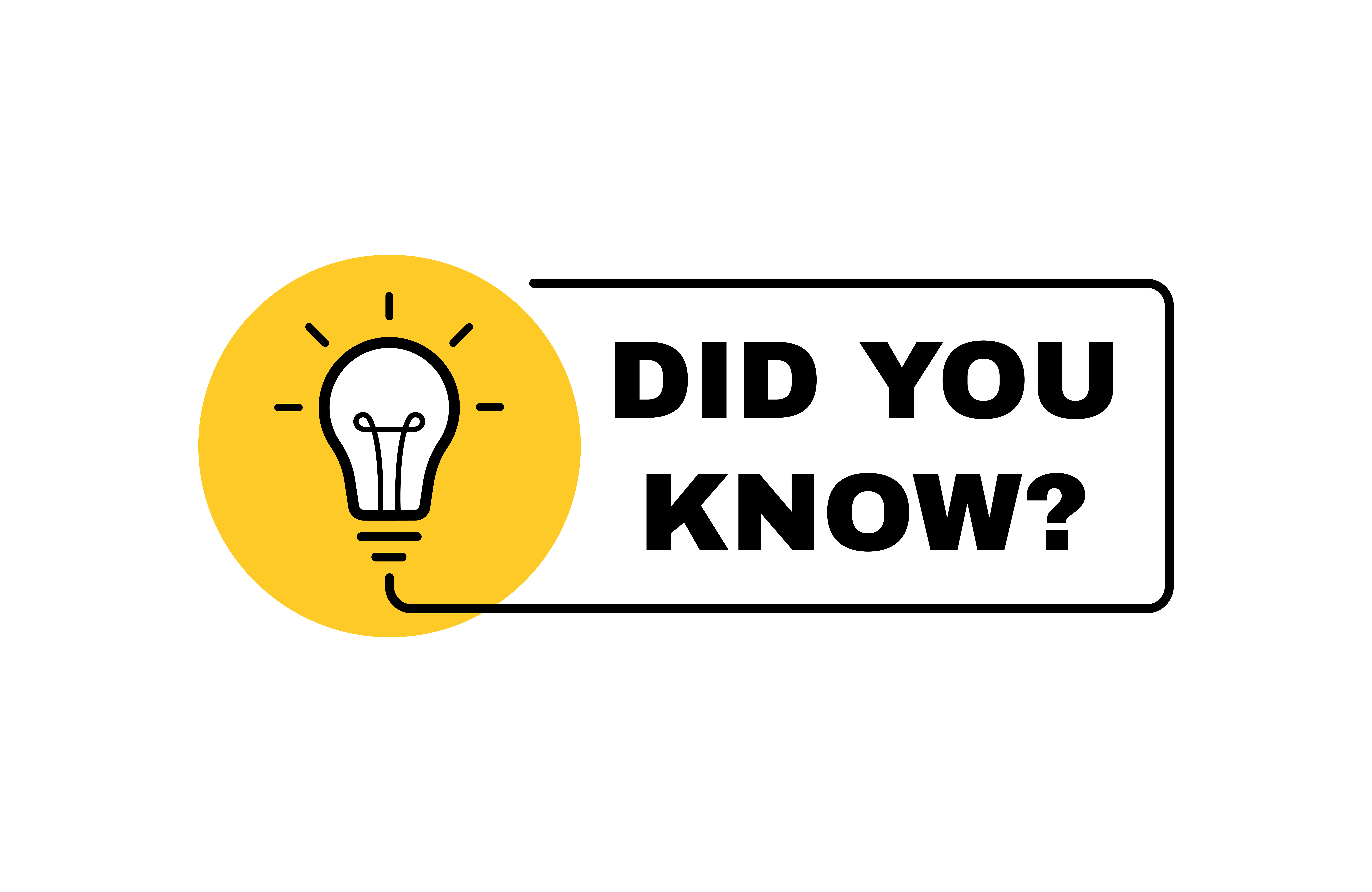 Are you age 45 or better? If so, you can make a gift to benefit [organization name] that could also provide a supplemental income to you during your retirement years.  
Contact [name] to learn more.
[your logo can be placed here]
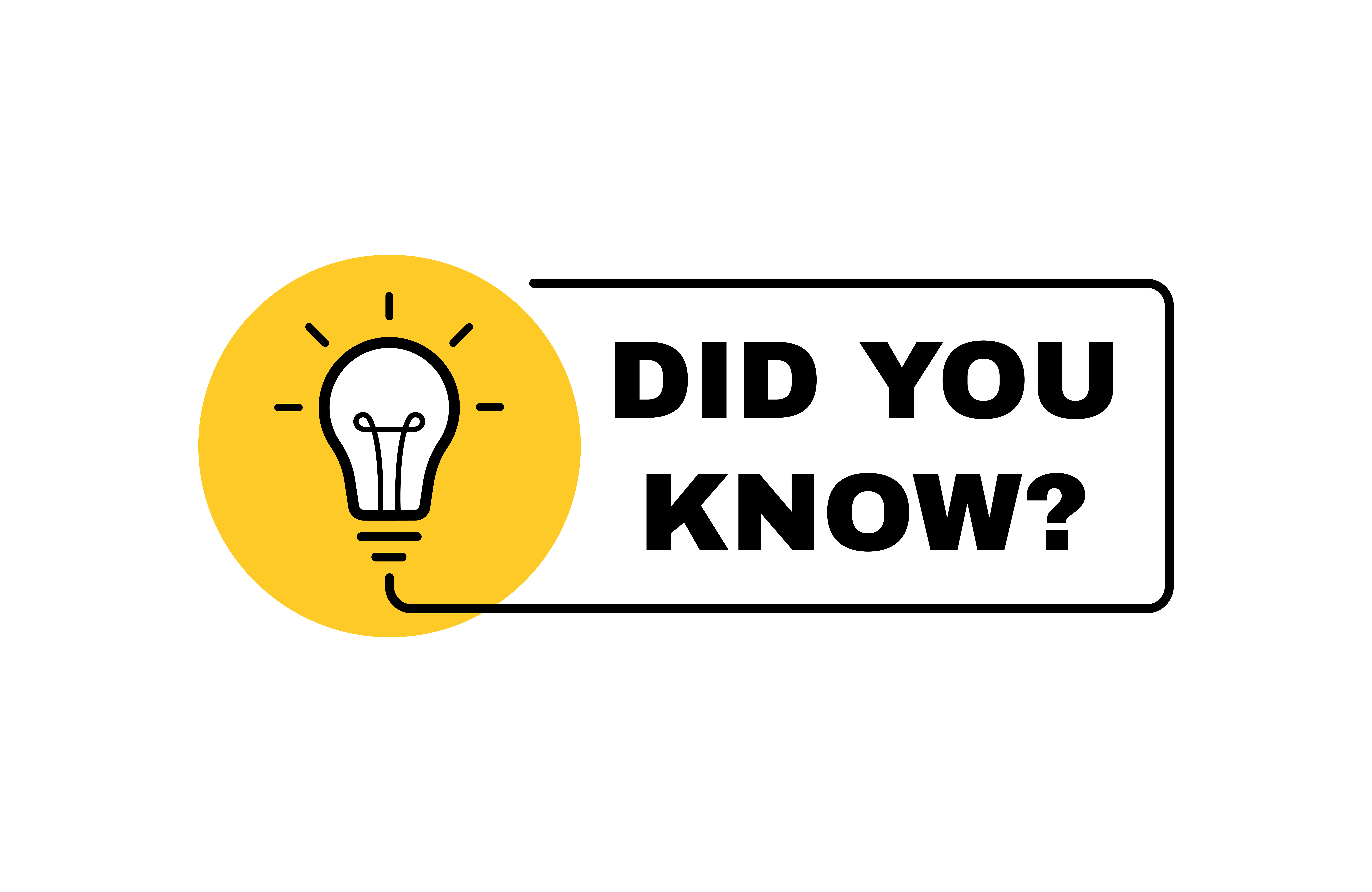 Are you age 60 or better? If so, you can make a gift to the Lord’s work that will provide a supplemental retirement income to you while on earth and benefit [organization name] when the Lord calls you home. 
Contact [name] to learn more.
[your logo can be placed here]
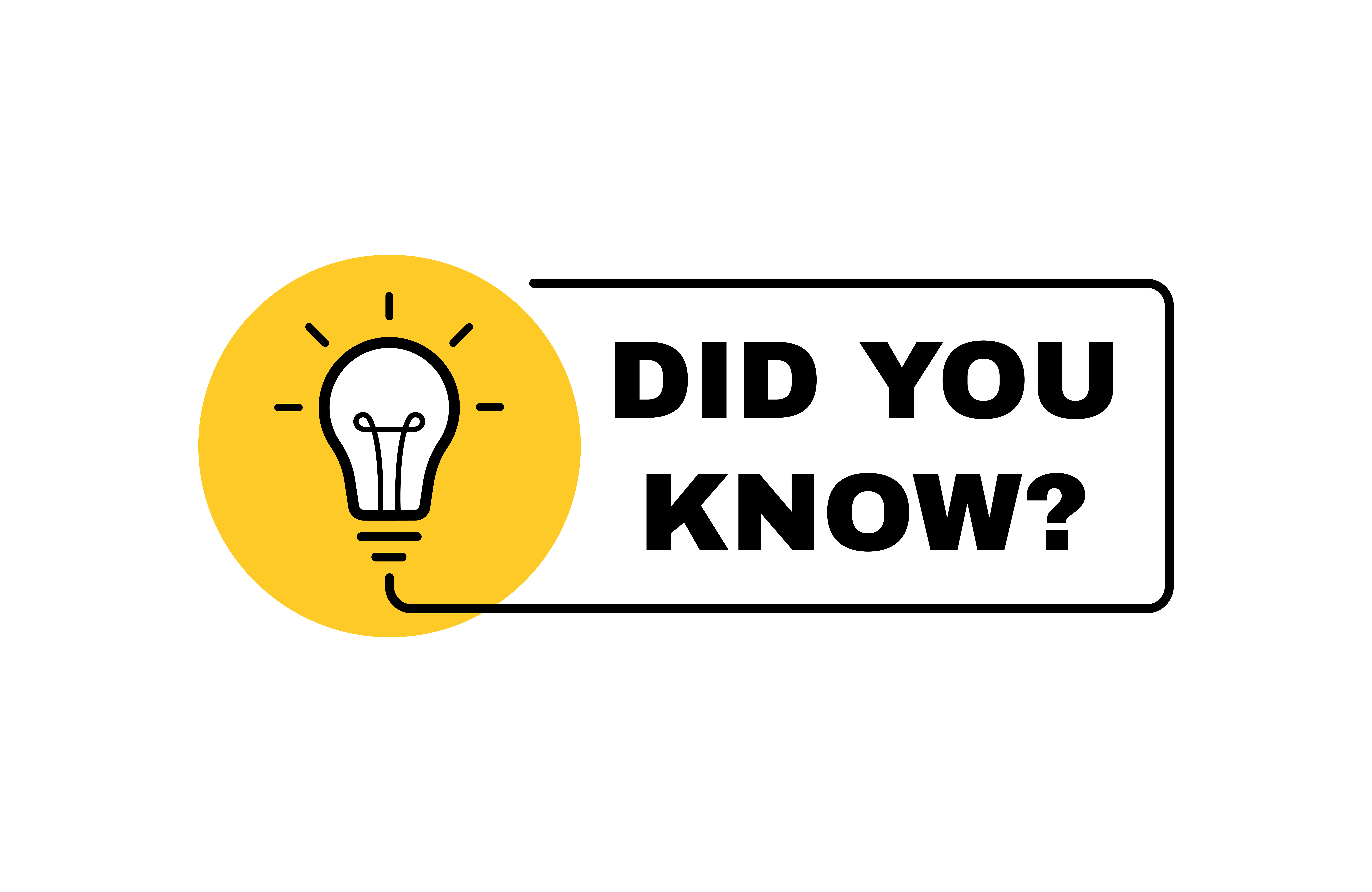 Are you age 70½ or better? There is a tax-wise way to make gifts to [organization name] directly from your IRA.  
Contact [name] to learn more.
[your logo can be placed here]
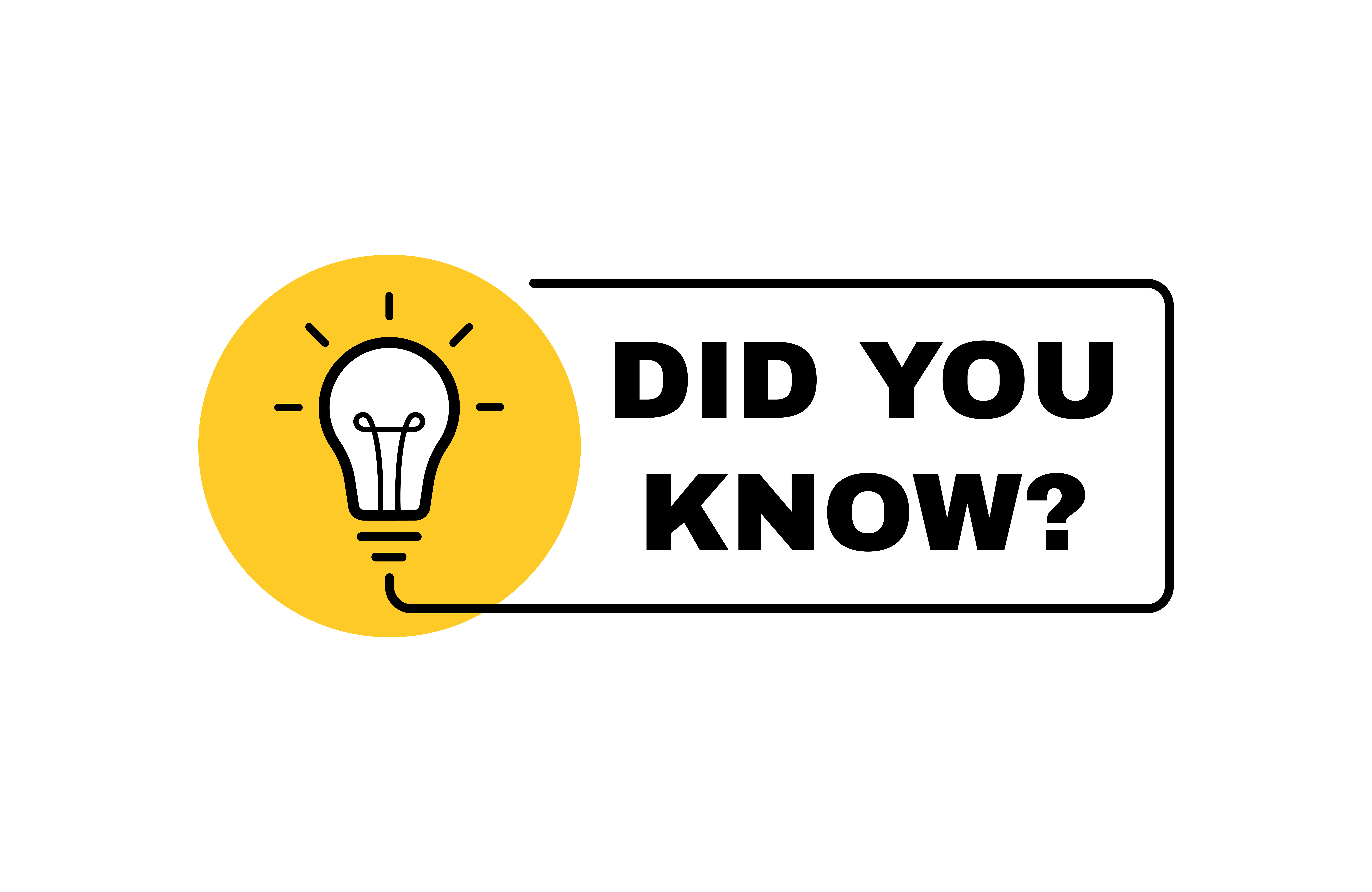 Are you age 72 or better? Making a distribution from your IRA to [organization name] saves on taxes and also counts toward your required minimum distribution.  
Contact [name] to learn more.
[your logo can be placed here]
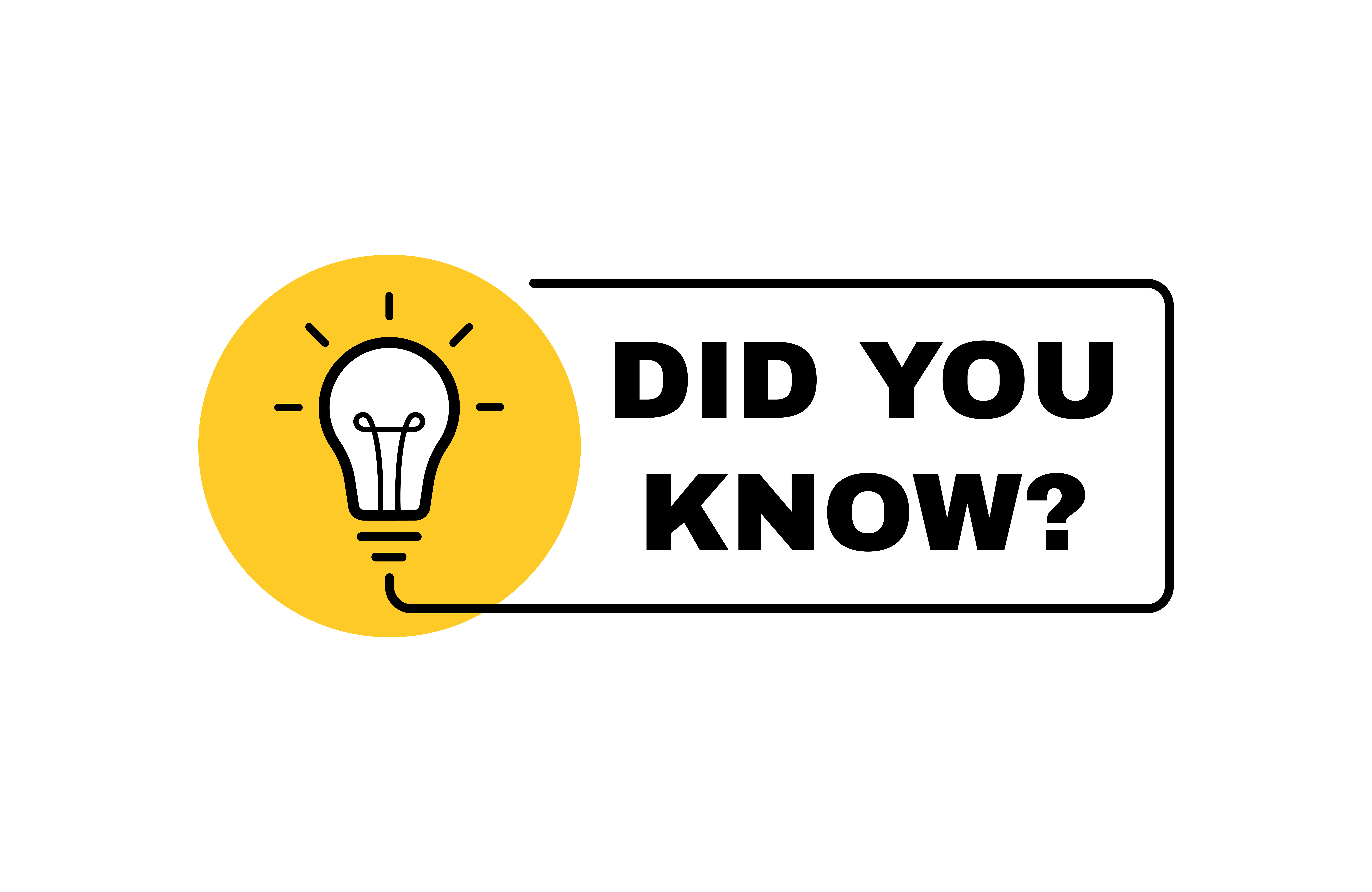 There is free assistance available from WELS for anyone who needs or is looking to update their will. 

Contact WELS Ministry of Christian Giving at mcg@wels.net to learn more.
[your logo can be placed here]
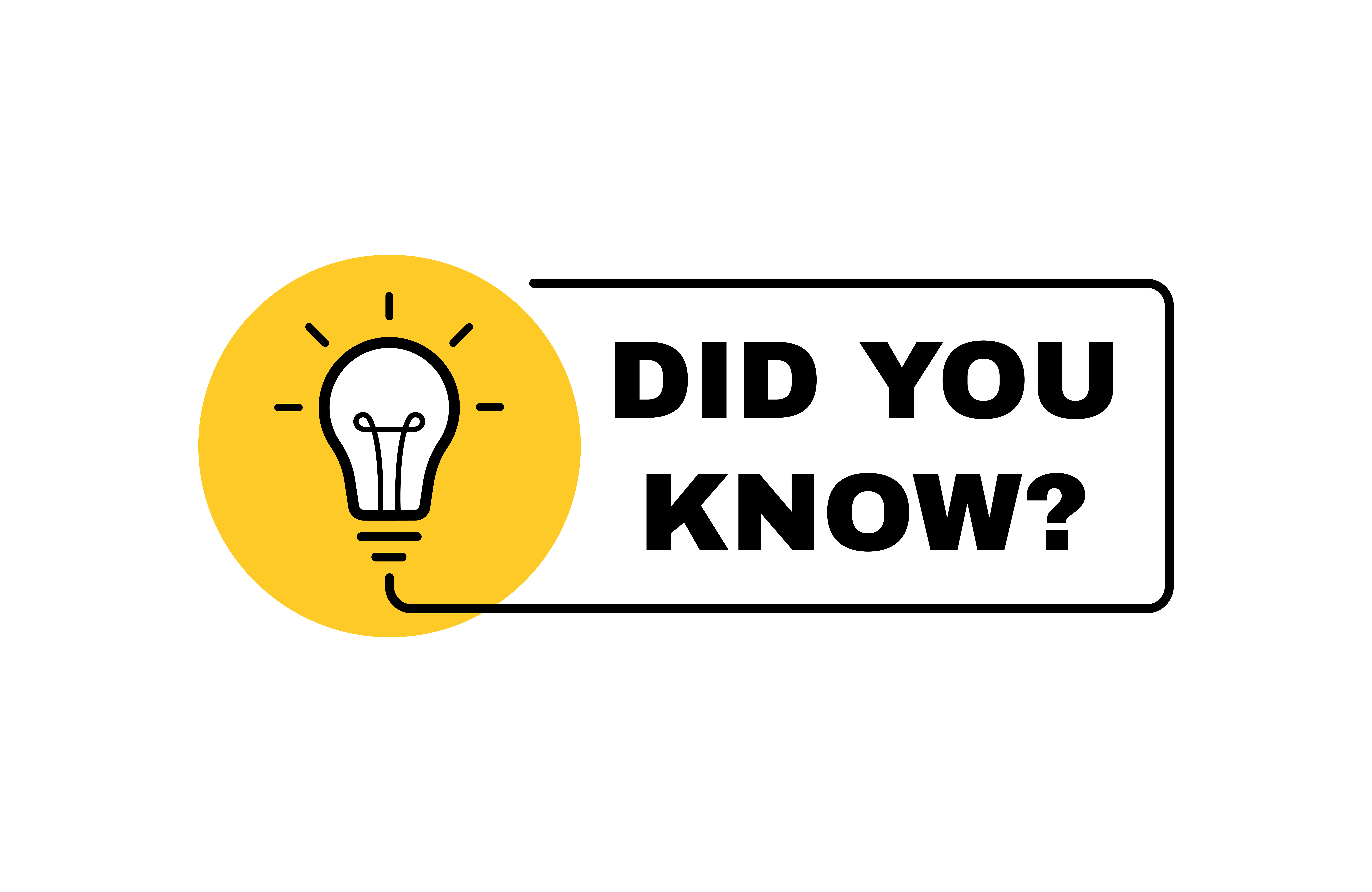 WELS offers a free booklet called “Estate Planning for the Christian Steward.”

Download a digital copy: wels.net/foundation
Call WELS Ministry of Christian Giving: 800-827-5482
Order from Northwestern Publishing House: nph.net
[your logo can be placed here]
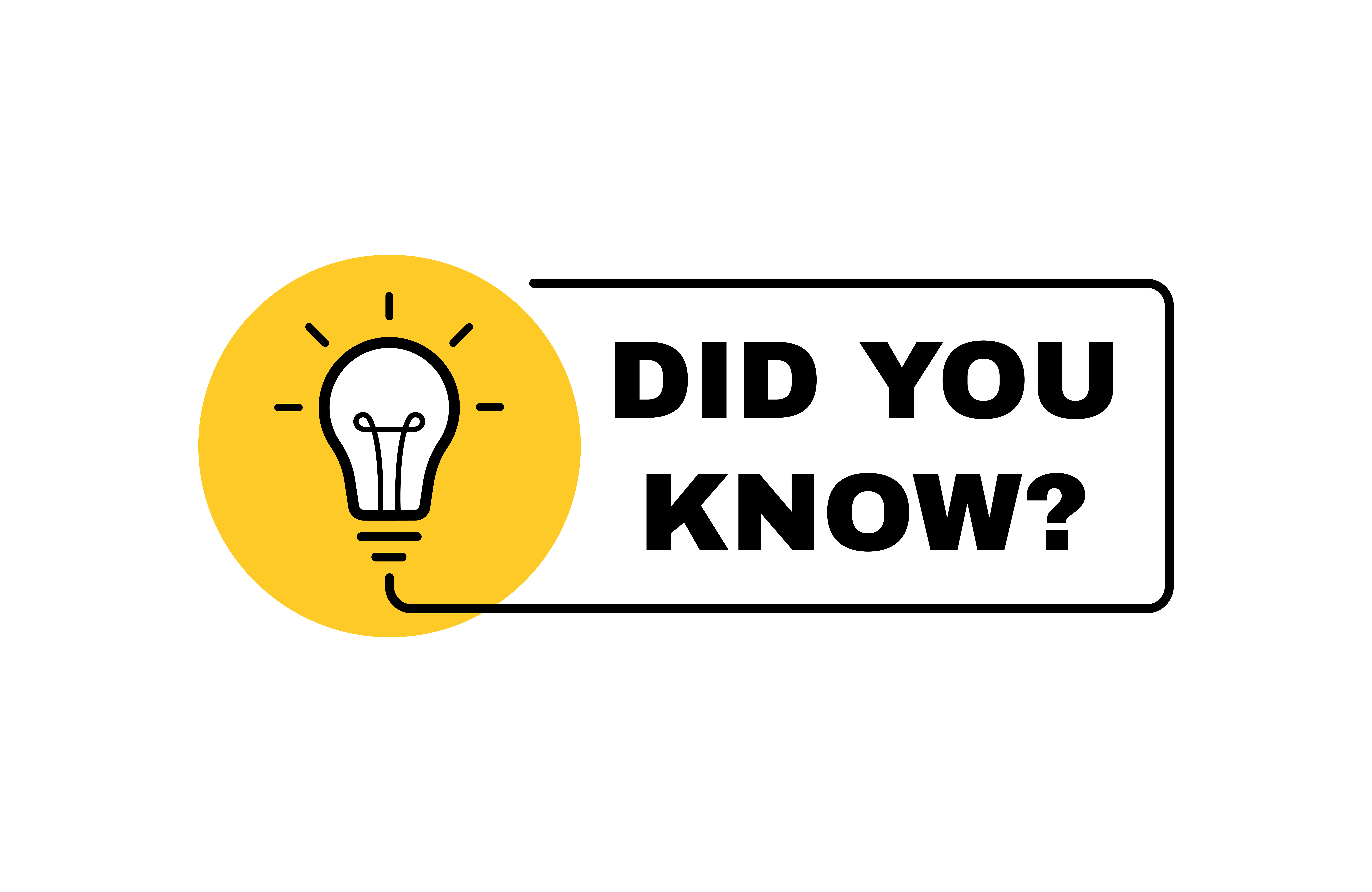 Would you like to make a planned gift to support [organization name] but aren’t sure where to start? WELS offers a free booklet called “Different Ways to Make Planned Gifts.”

Download a digital copy: wels.net/foundation
Call WELS Ministry of Christian Giving: 800-827-5482
Order from Northwestern Publishing House: nph.net
[your logo can be placed here]